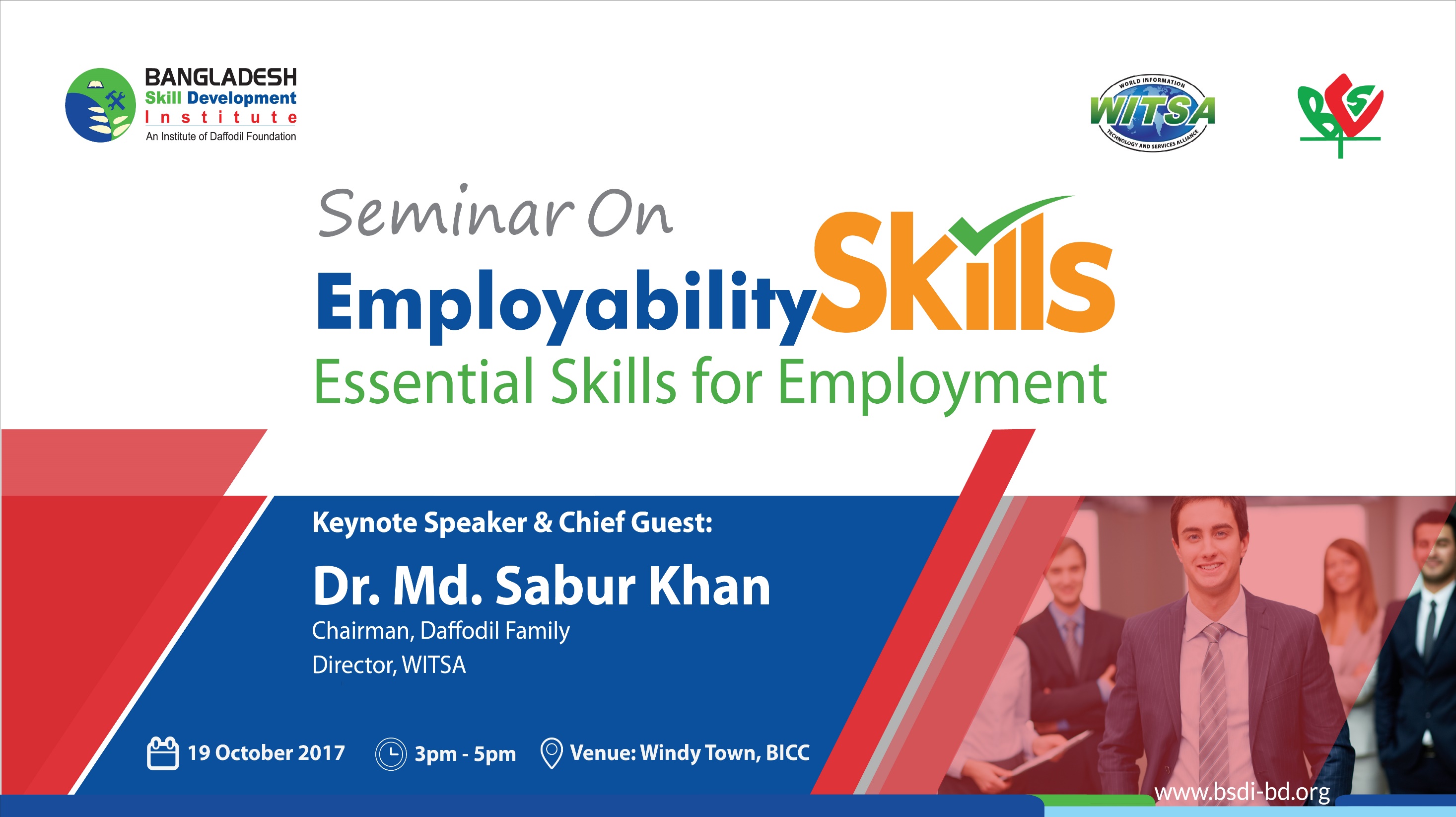 DIU WINTER CAMP 2020
Chairman, BoT, DIU
IDENTIFY YOUR SKILLS & CAPABILITIES
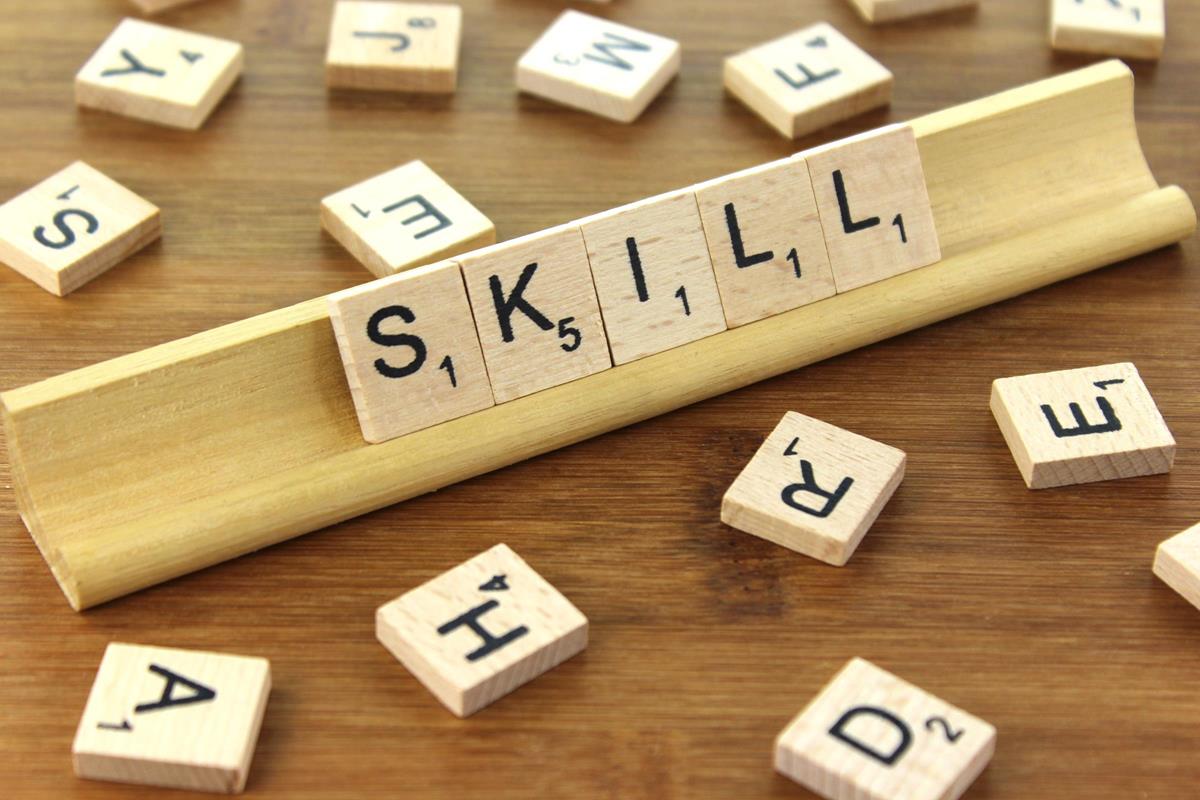 SKILL
Service
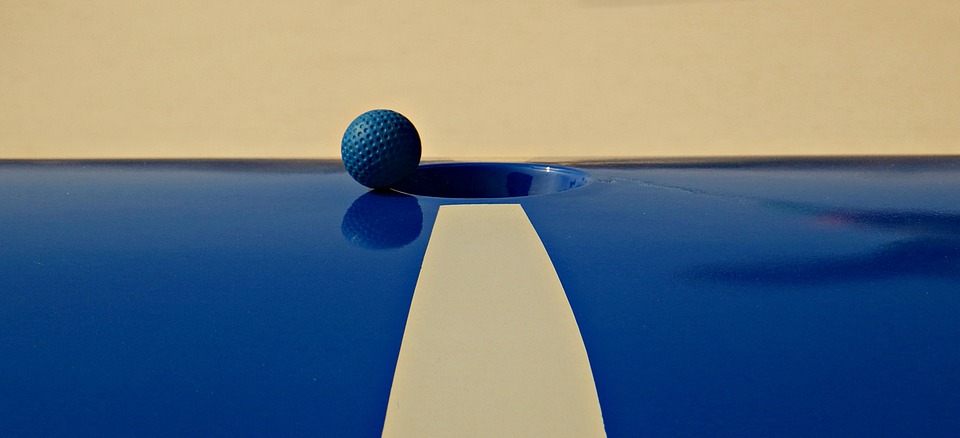 Knowledge
Integrity
Literacy
Linkages
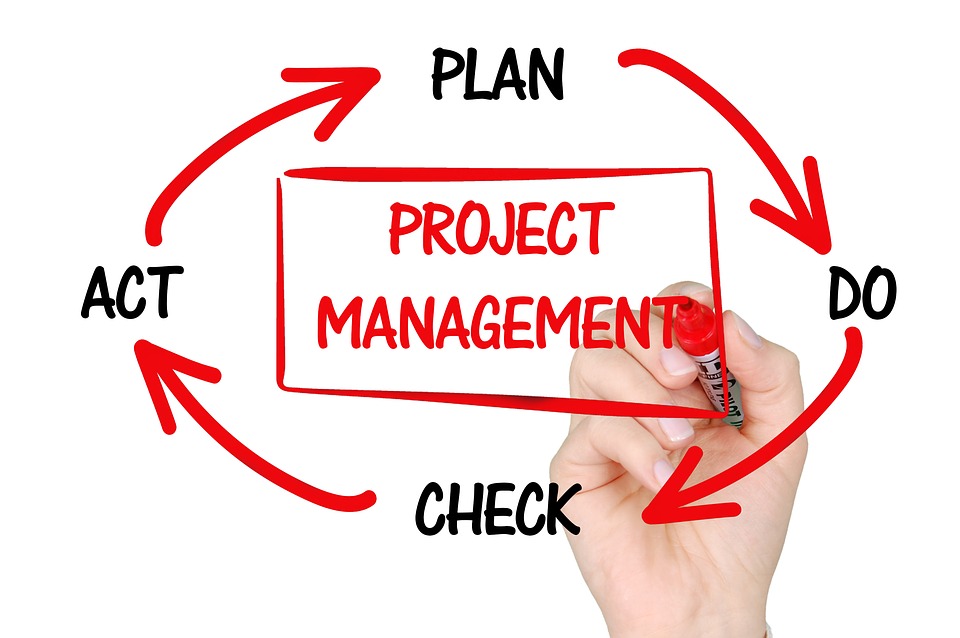 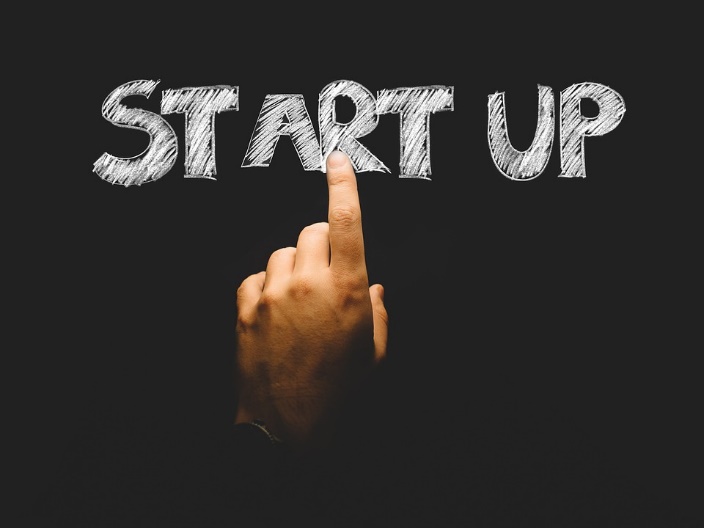 START FROM LITTLE
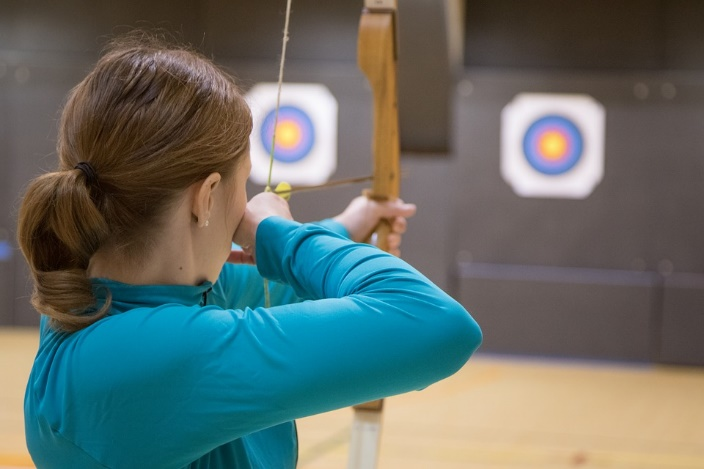 SET GOAL
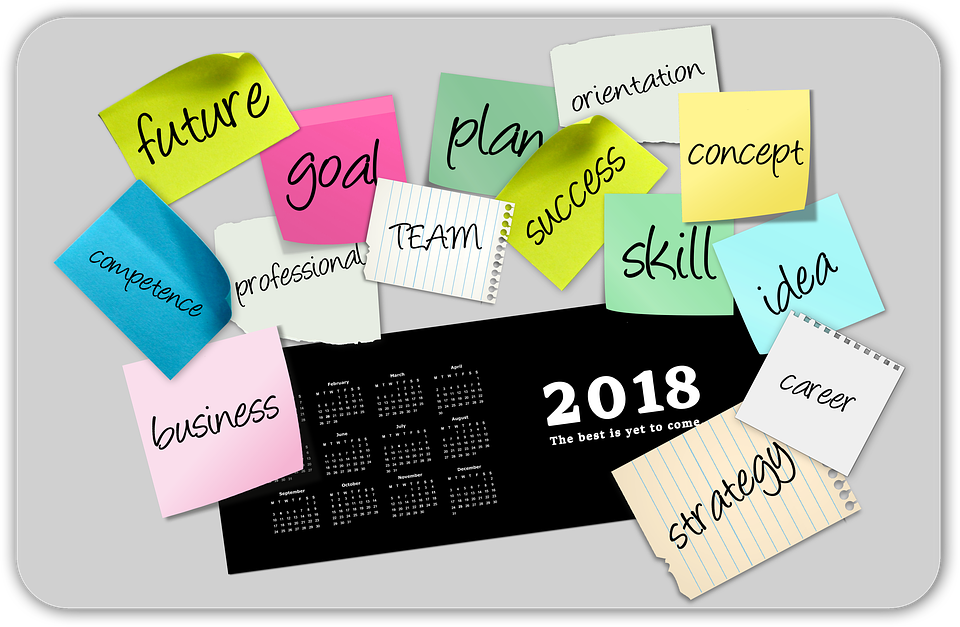 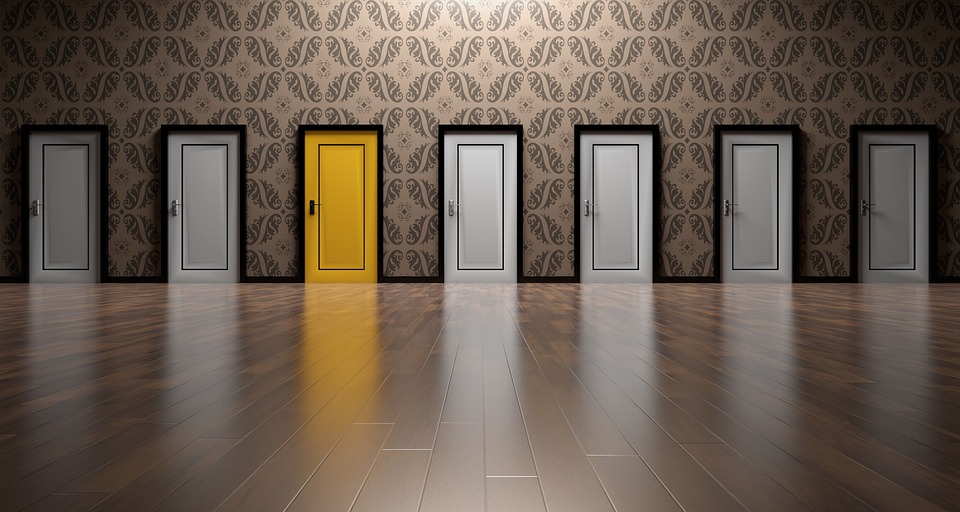 CHOOSE THE RIGHT WAY
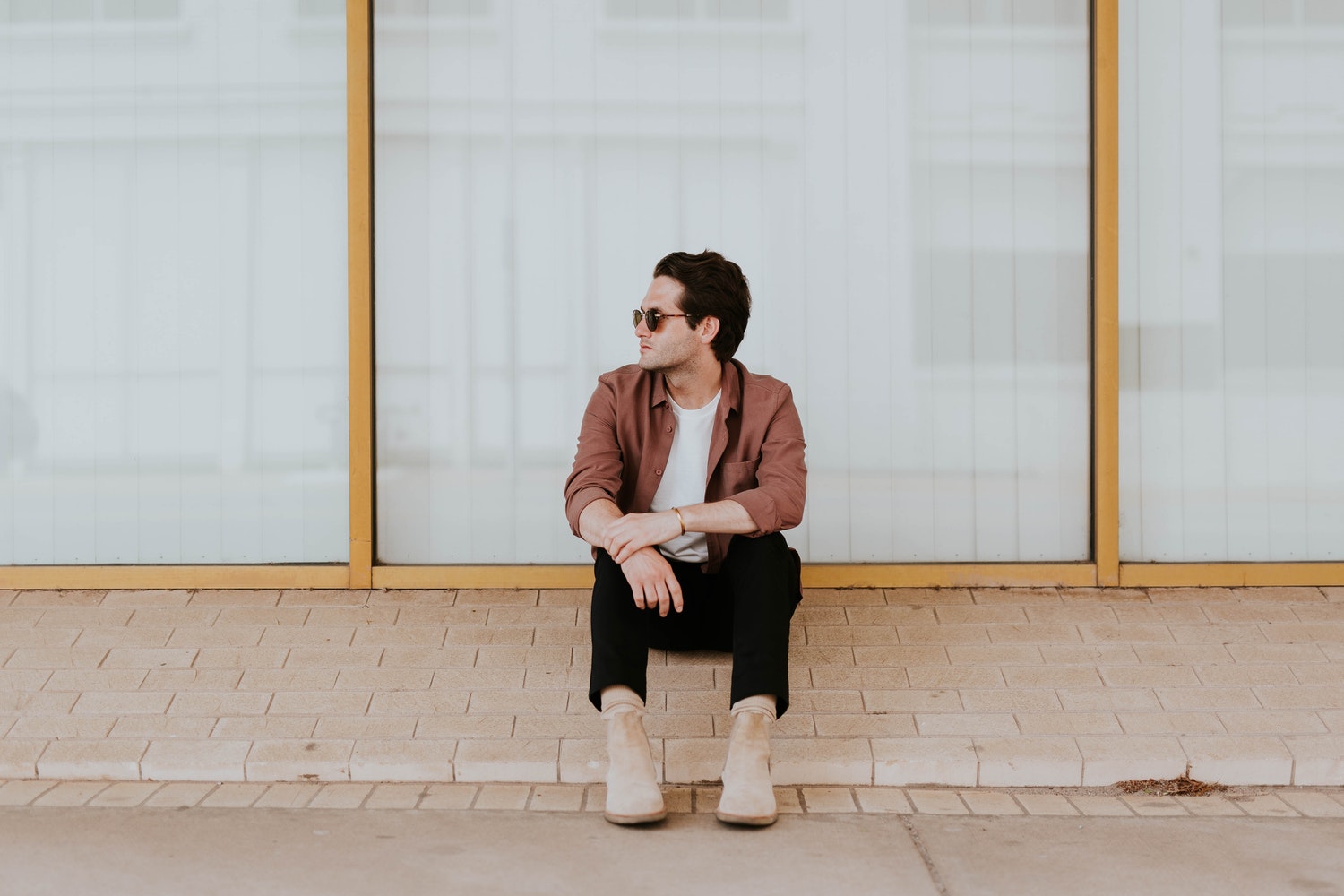 DON’T WAIT FOR A JOB    ASK FOR A WORK
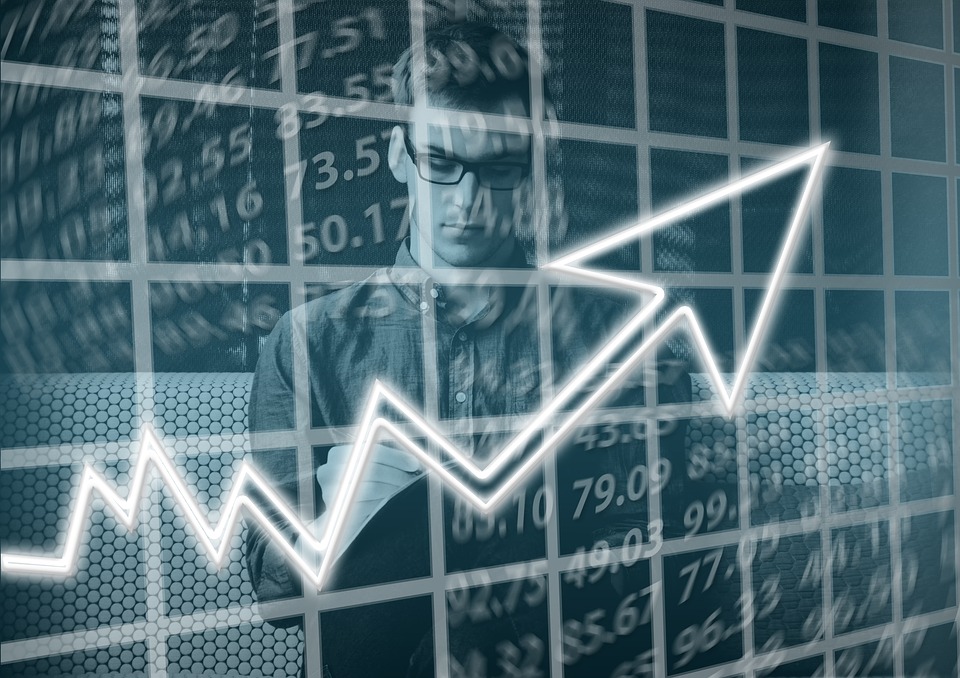 EVALUATE YOUR GROWTH
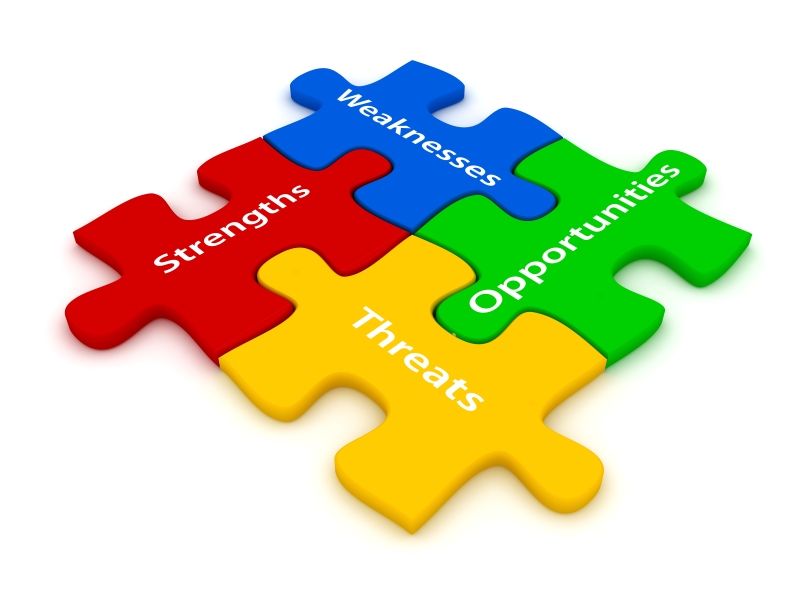 SWOT ANALYSIS
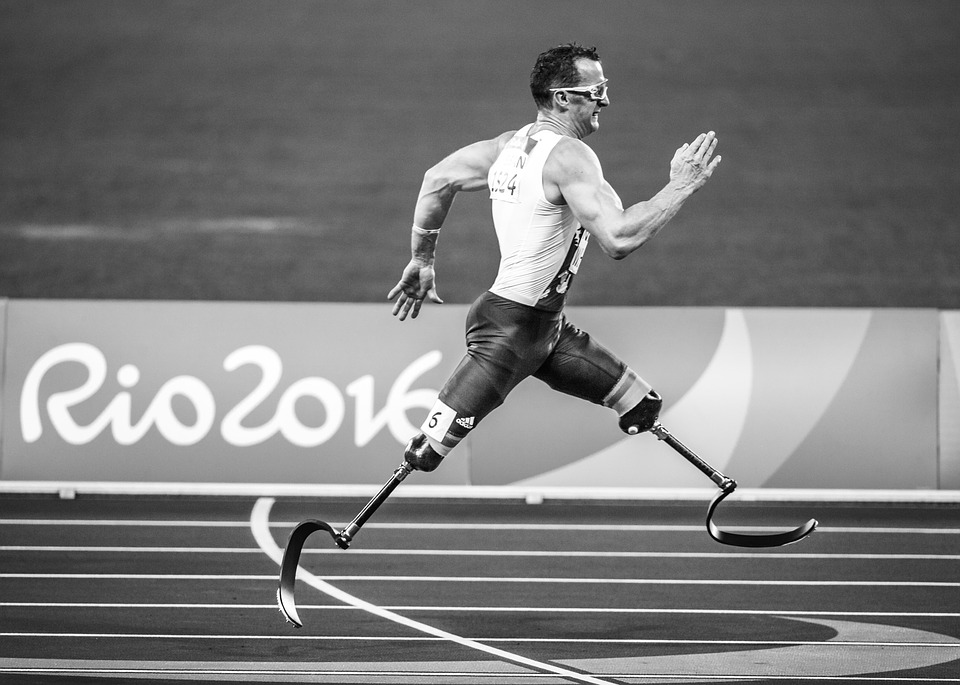 SELF CONFIDENCE
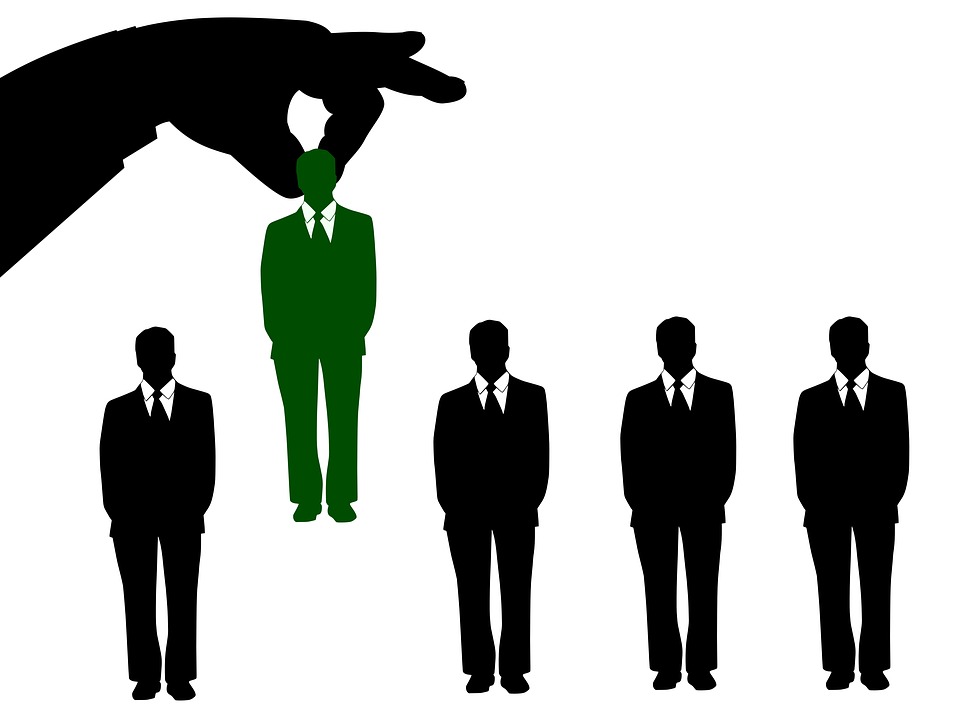 UNIQUENESS
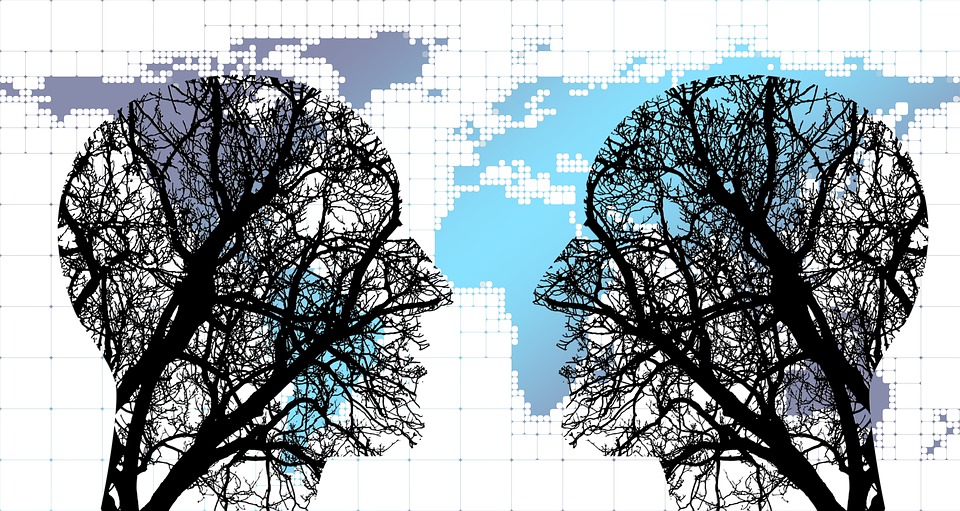 COMMUNICATION
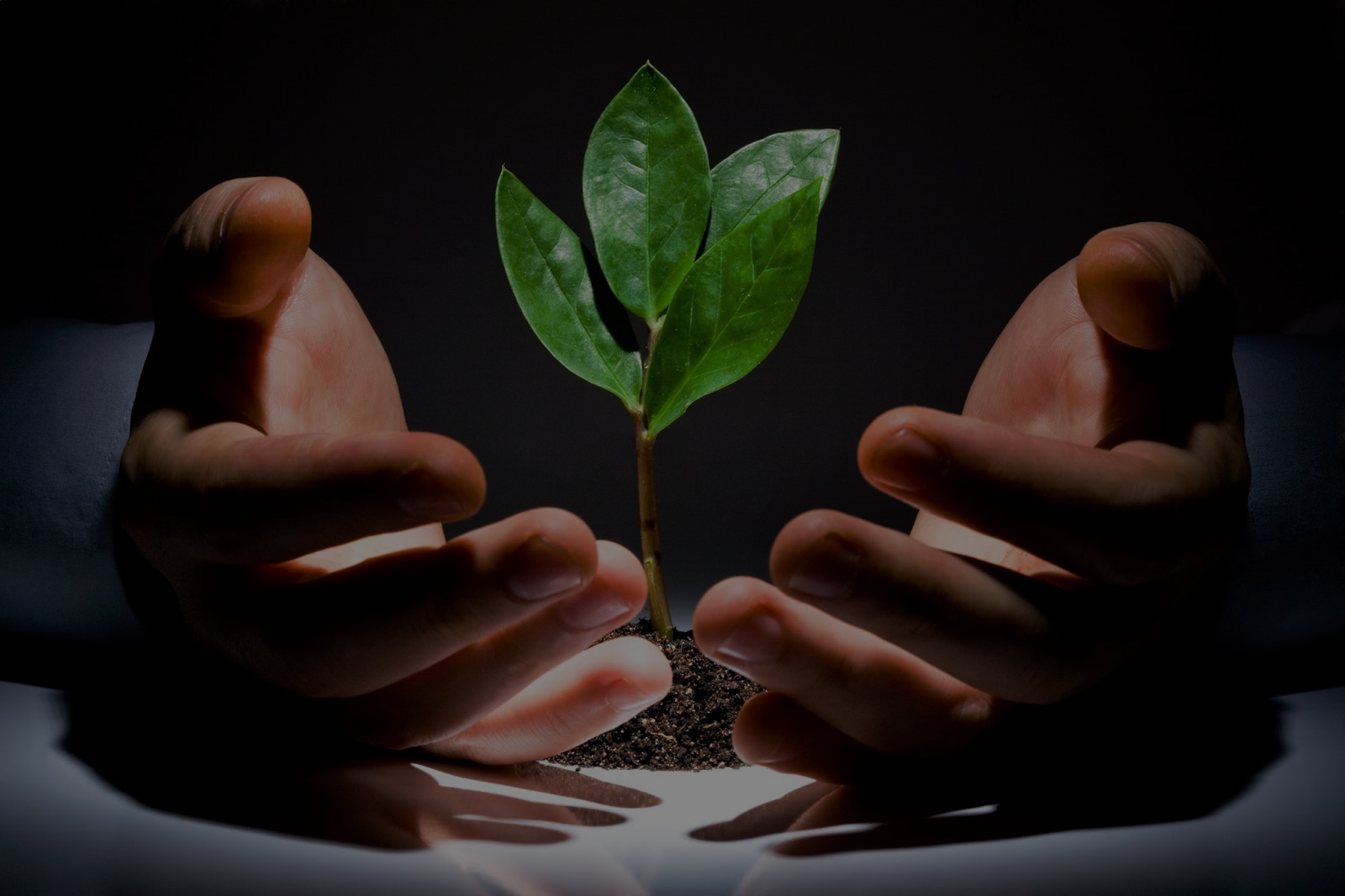 CULTIVATE YOUR DREAM
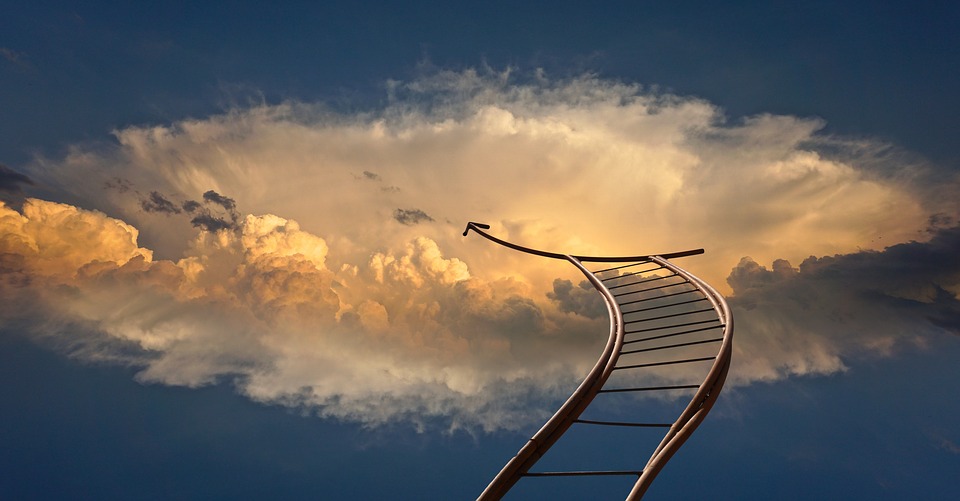 SKY IS THE LIMIT
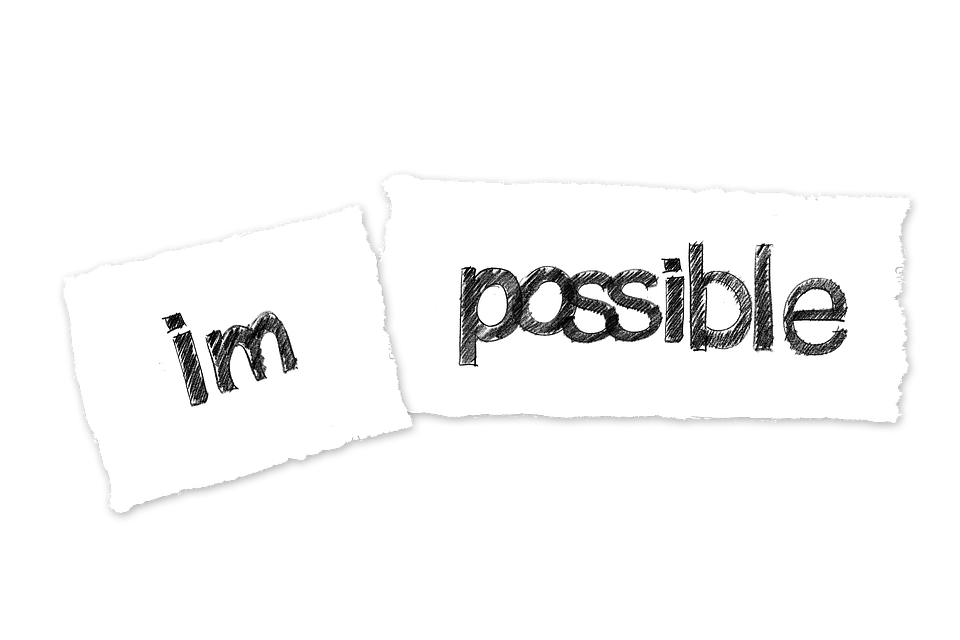 NOTHING IS IMPOSSIBLE
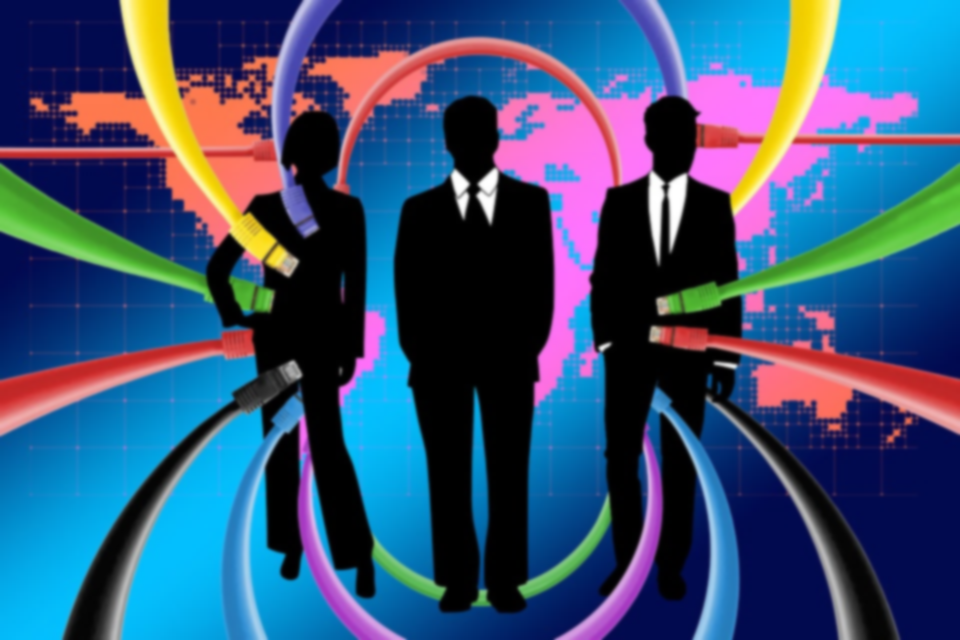 NETWORKING
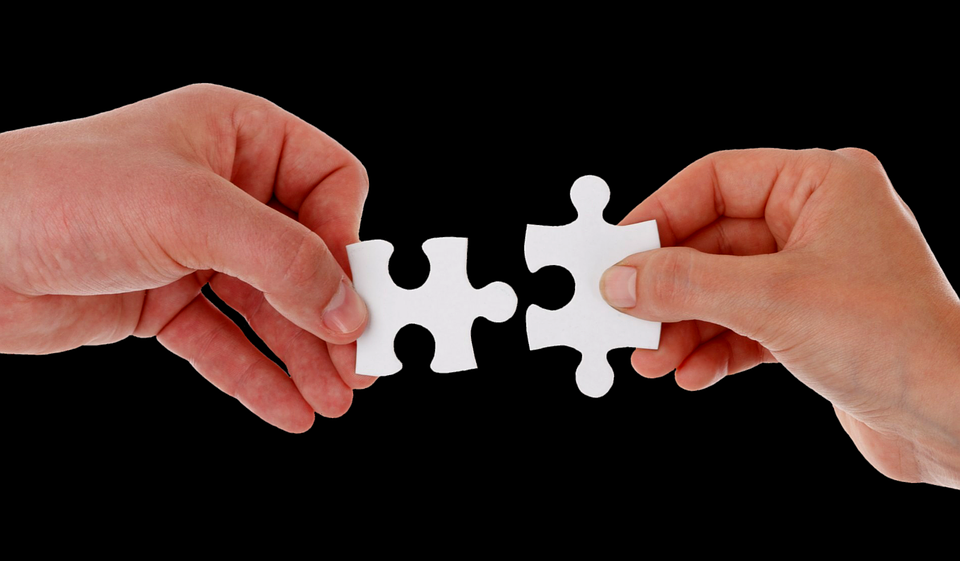 TEAMWORK
I     WE
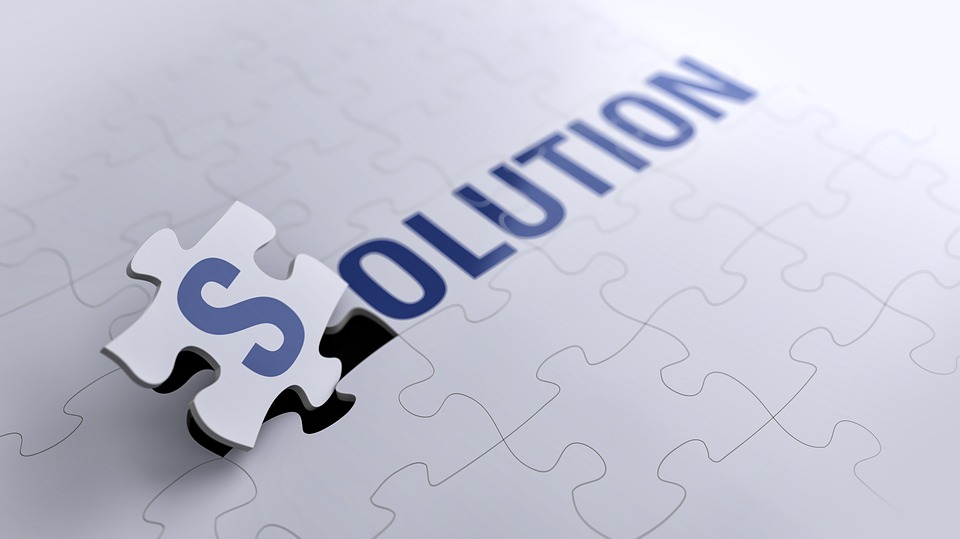 PROBLEM
SOLUTION
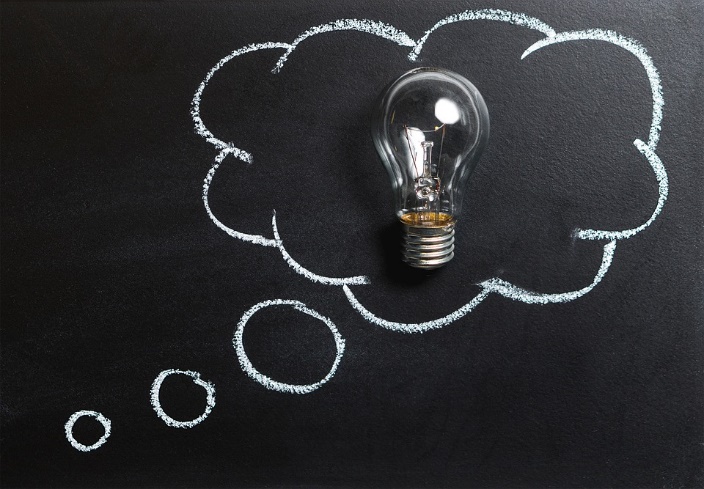 INNOVATIVE
IDEA
CREATIVE
DOER
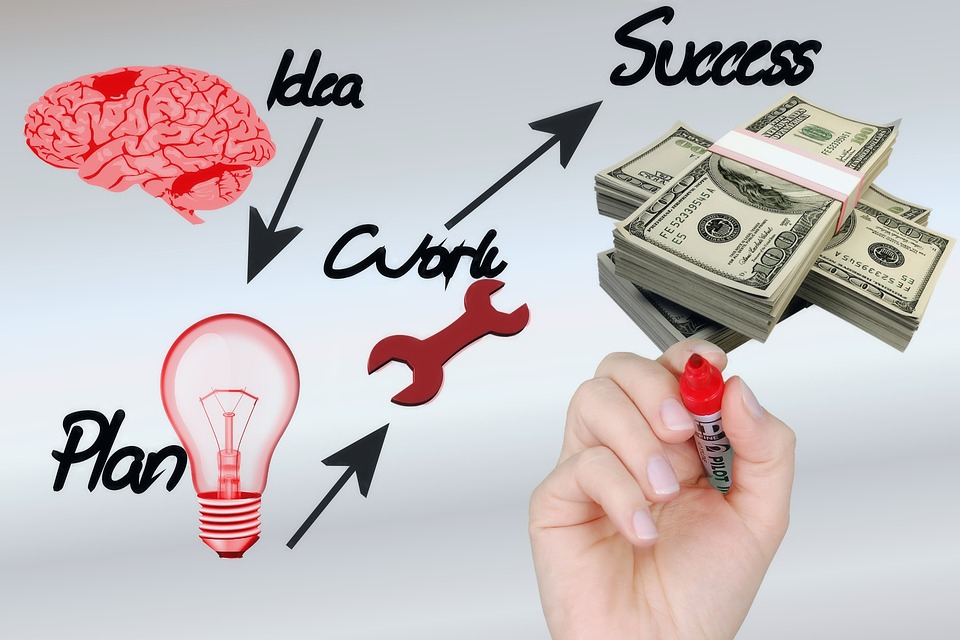 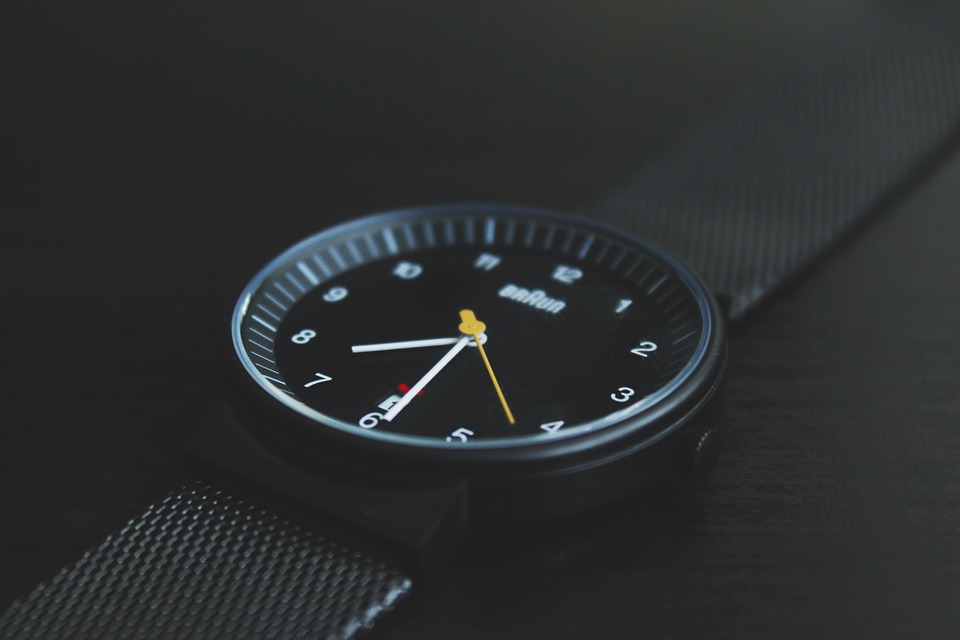 CATCH OPPORTUNITY IN RIGHT TIME
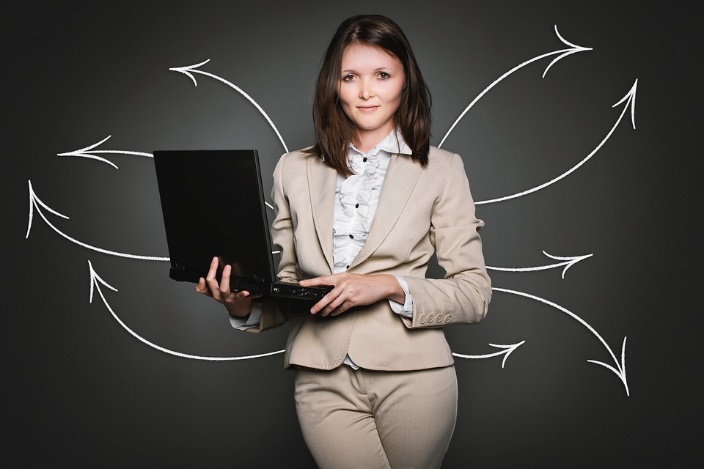 MULTITASKING
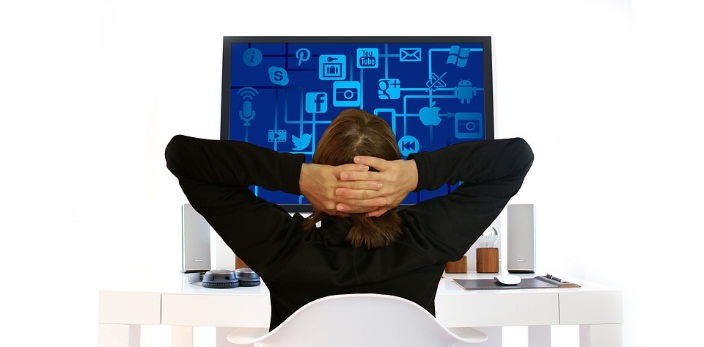 SOCIAL MEDIA    CHARACTER CERTIFICATE
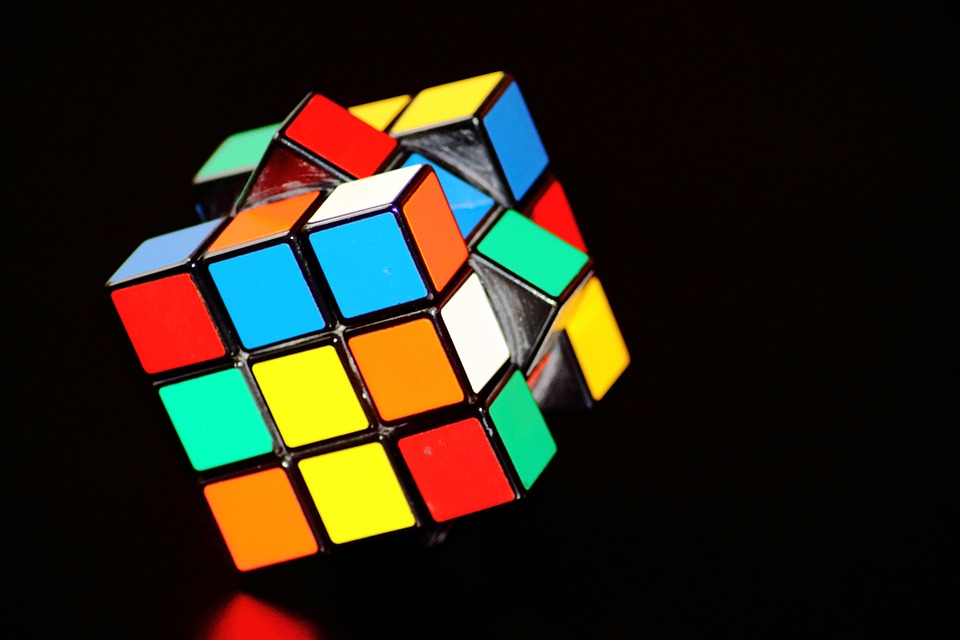 BE PATIENT
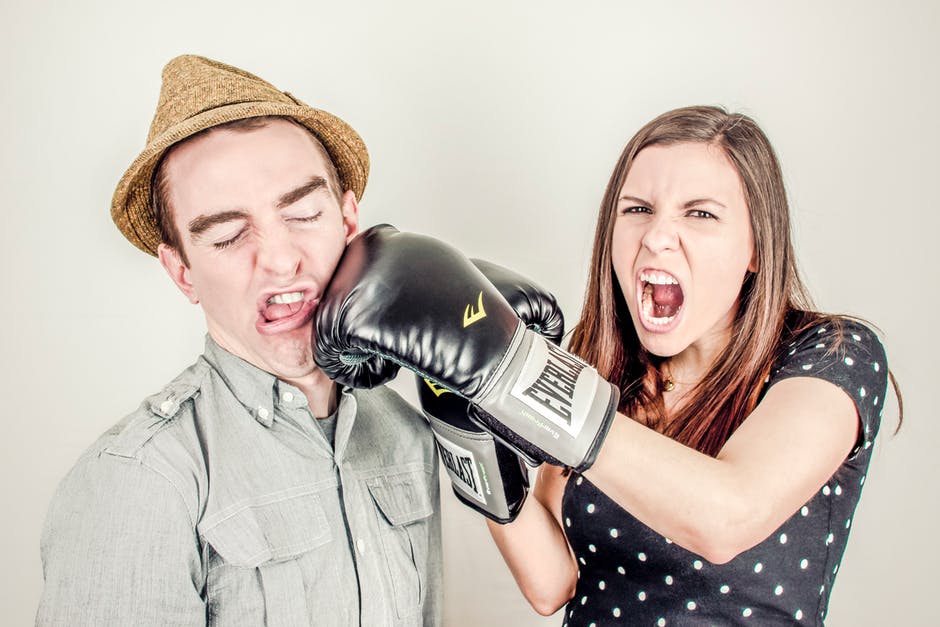 TAKE POSITIVE REVENGE BY RESULT
DON’T 
BE 
ANGRY
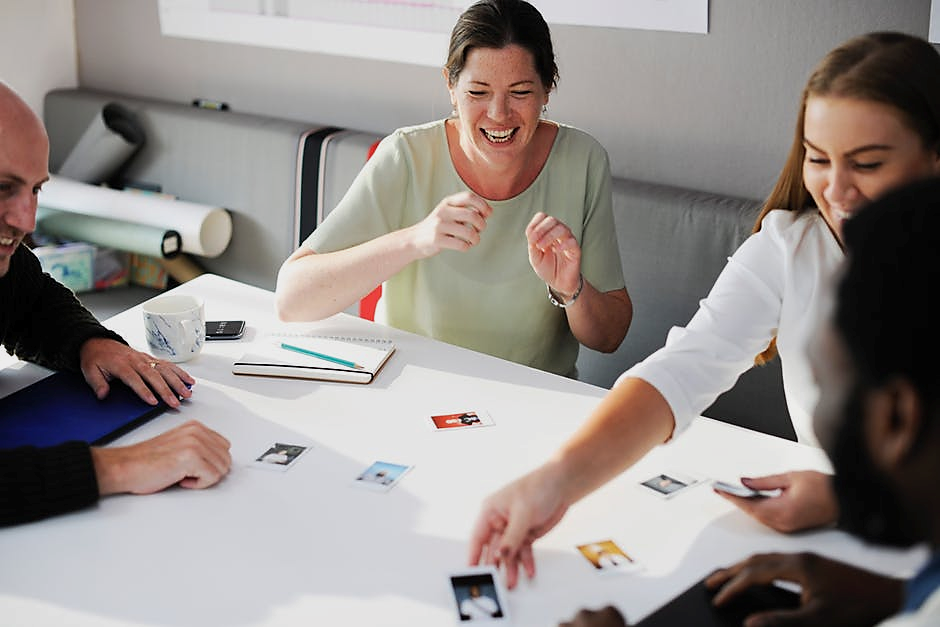 ENJOY YOUR WORK
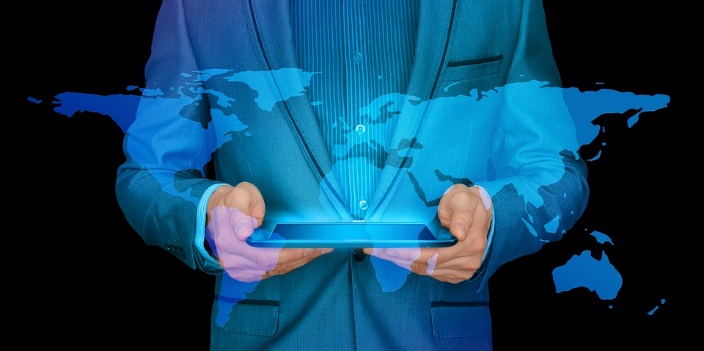 WORLD IS IN YOUR HAND
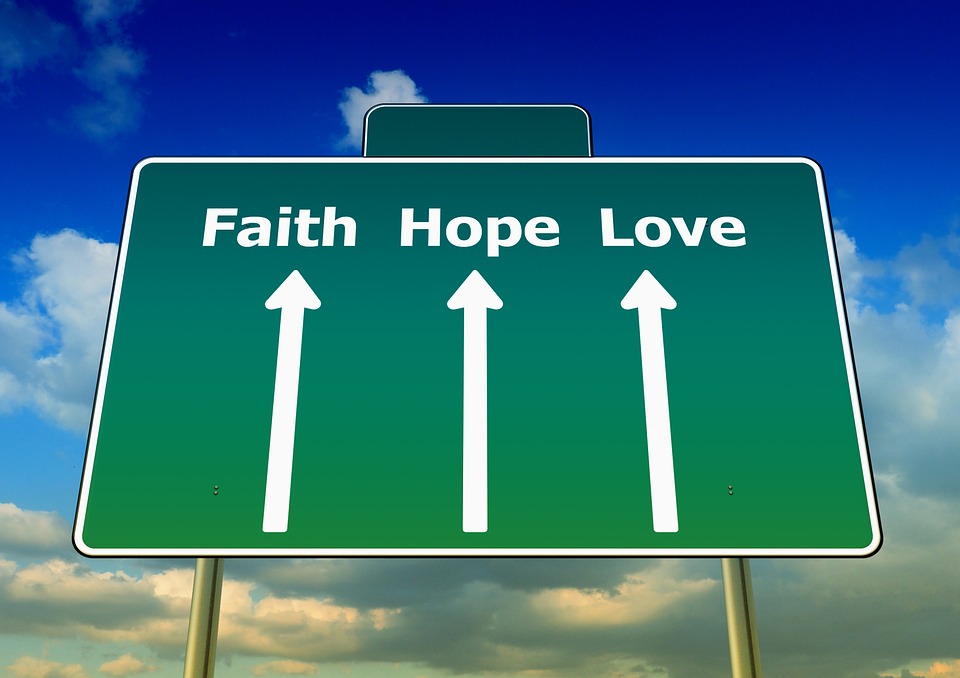 FAITH IN ALMIGHTY
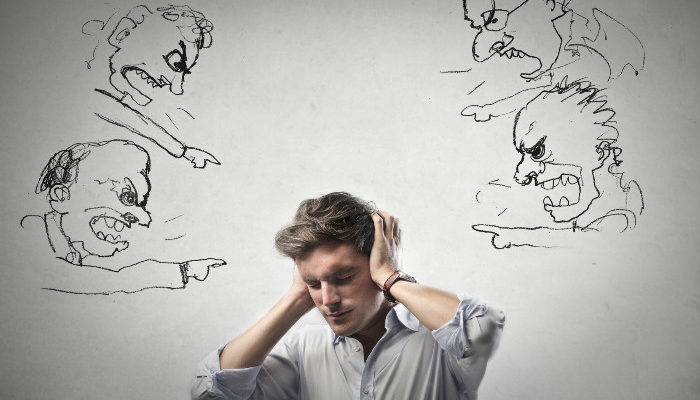 AVOID CRITICISM
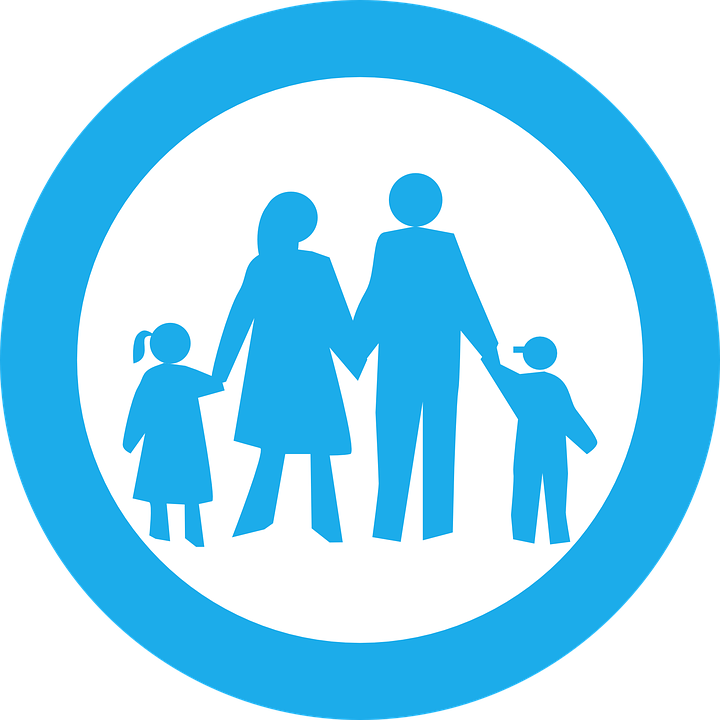 RESPECT  PARENTS & FAMILY
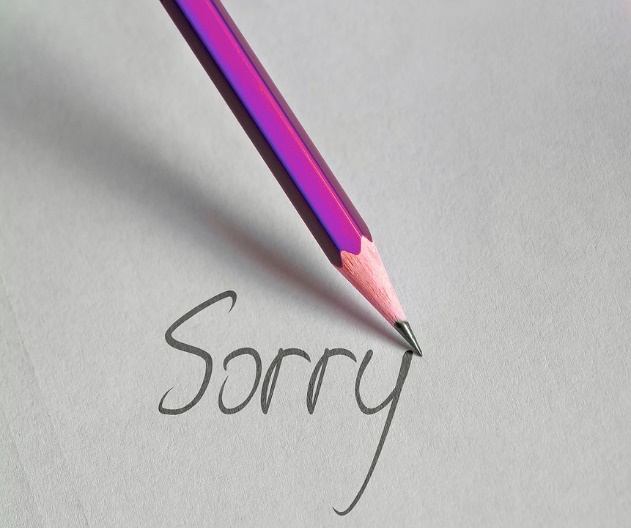 TO SAY ‘SORRY’ IS AN ART
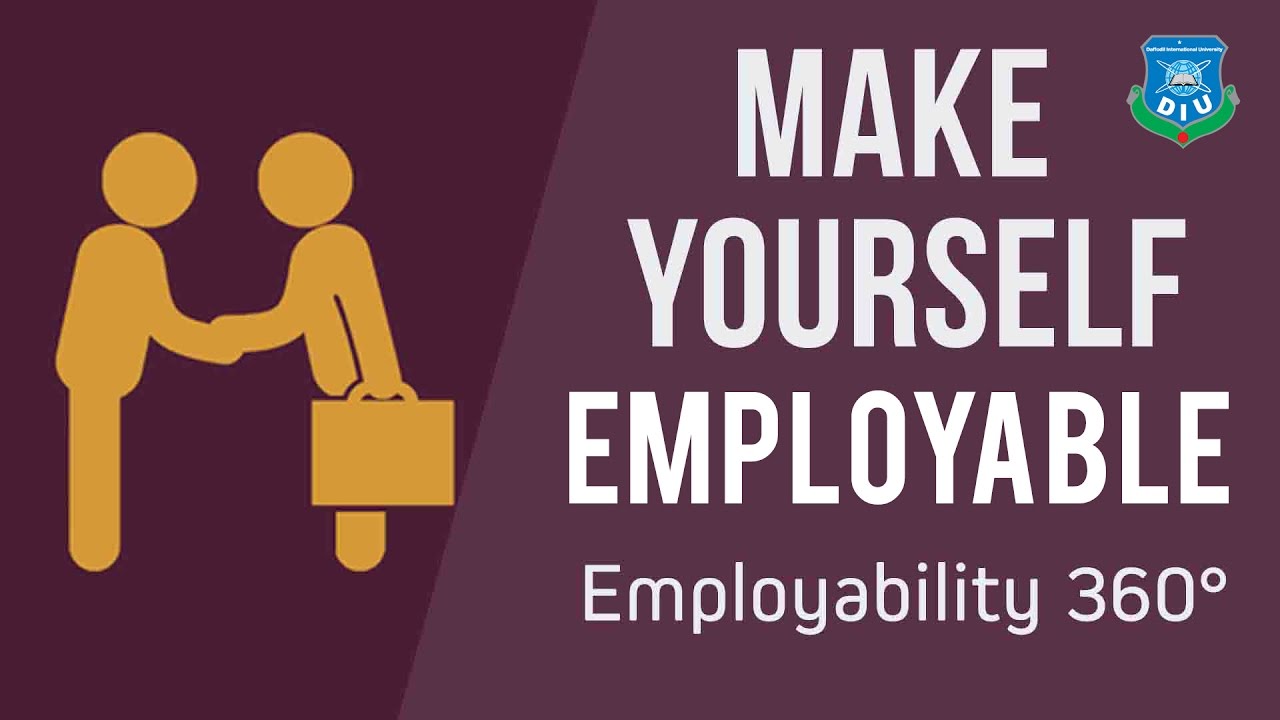 www.employability.daffodilvarsity.edu.bd
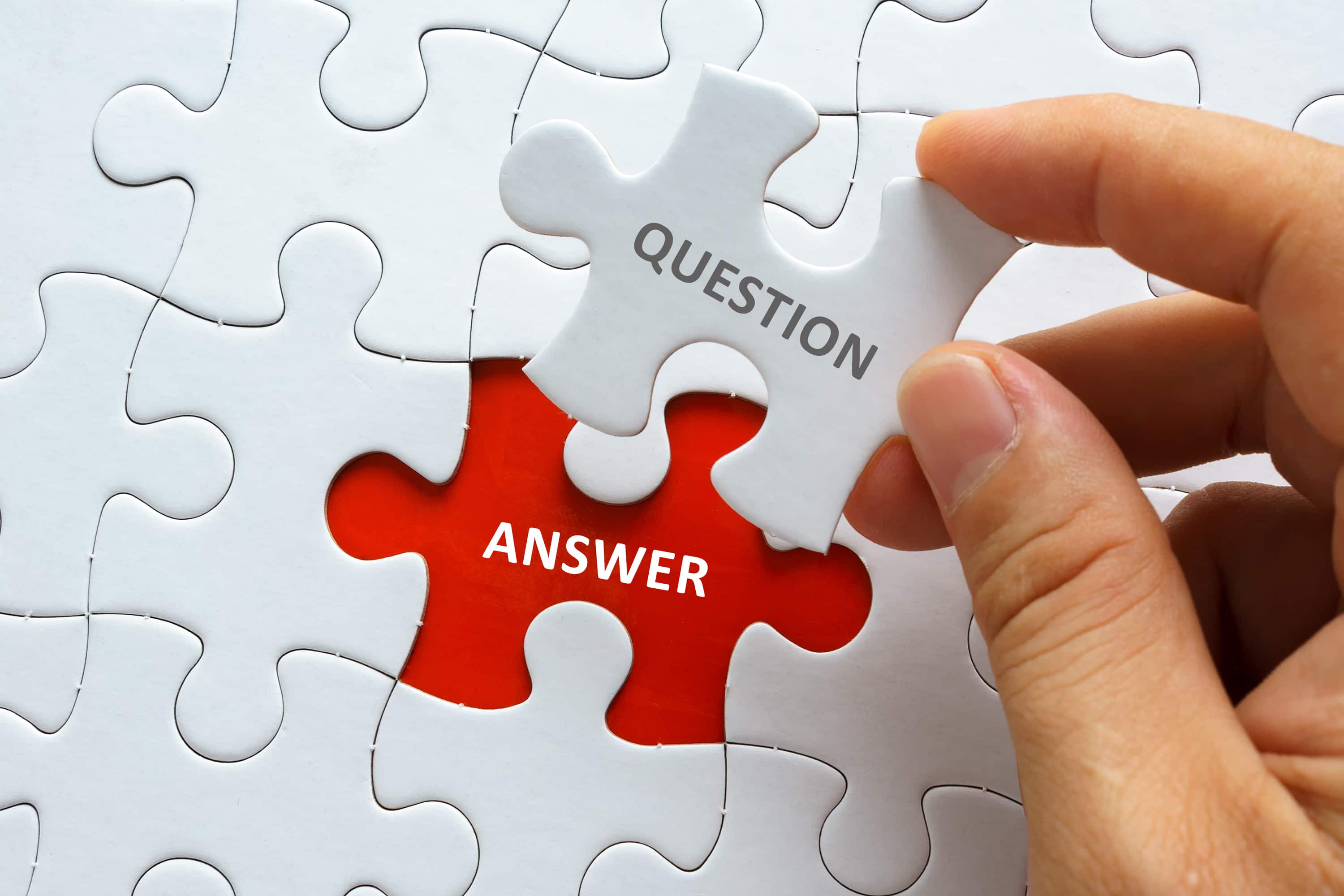 Who Will Take The
Take the Responsibility to Implement the Ideas…
Image Source: http://job-envie.com/nl/faq-2/
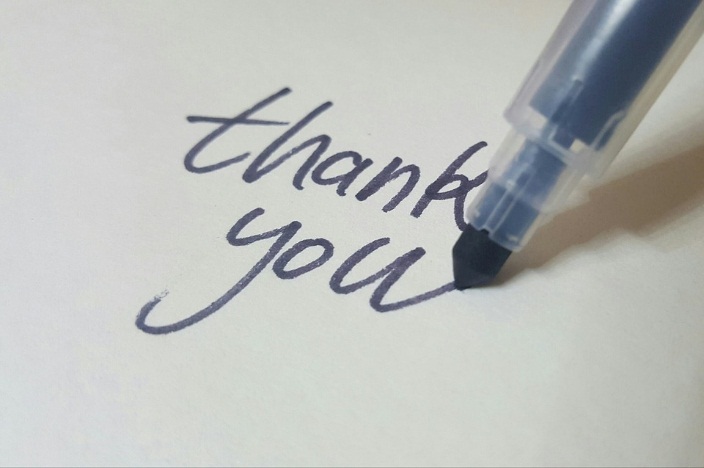